Q4
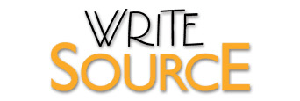 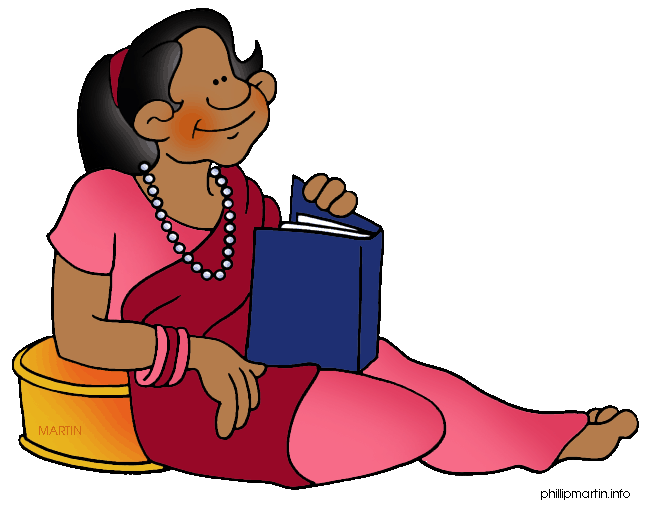 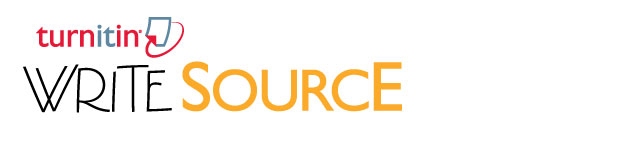 Free Verse Poems
Jim Soto
Lesson Objective
Understand the content and structure of a free verse poem
Understand the use and effect of poetry techniques
Choose a poem topic to write about
Plan, draft, revise, and edit a free verse poem
    Pages 353-361
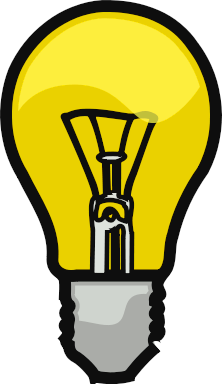 A Thought About Poetry
A poem begins with a lump in the throat.
- Robert Frost
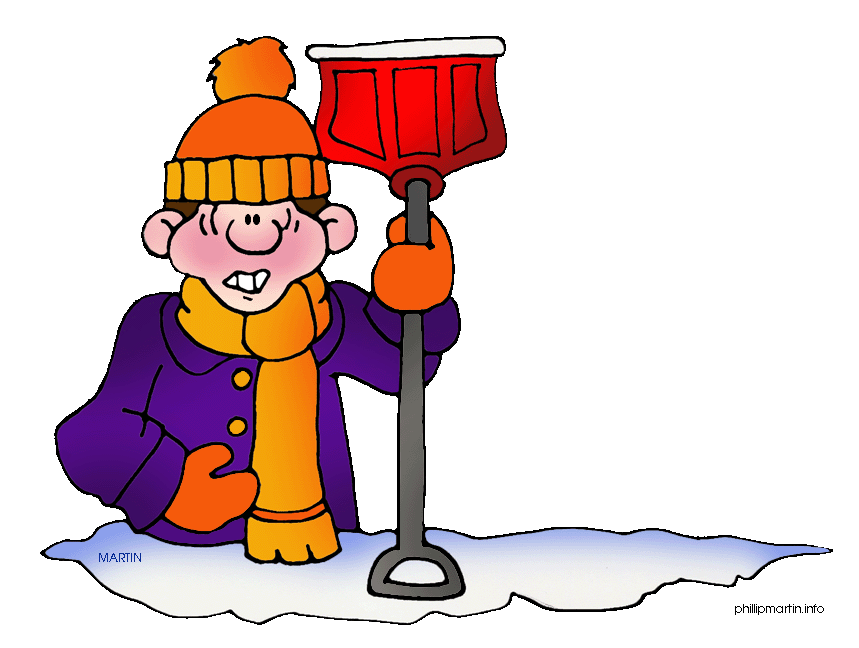 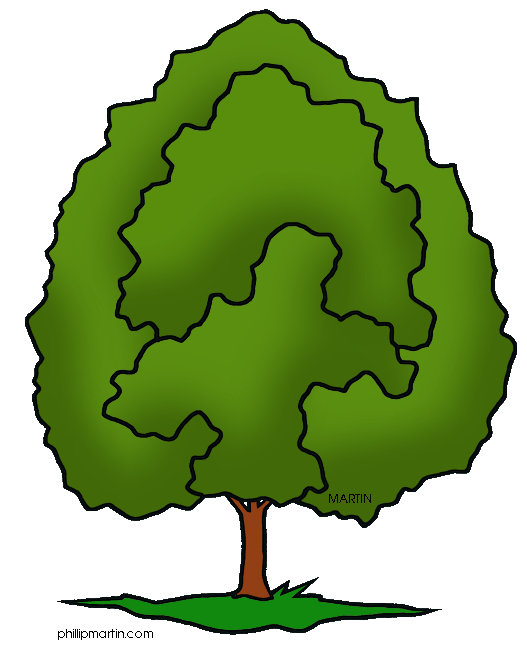 A poem doesn’t tell you what to feel, but rather leads you to discover the feeling by yourself. Most modern poems are written in free-verse style rather than meter.
What is Free Verse?
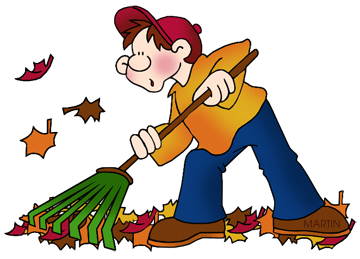 free verse is poetry that does not rhyme or have a regular meter.  Even though they constitute an artistic expression, they sound somewhat like prose.

Let’s check one out...
CLICK HERE
Weather Poem
You will be composing a free verse poem about a weather memory. Read Lightning’s Song, in page 354, then complete the Respond to the reading assessment at the end. Prepare for a discussion in ten minutes.
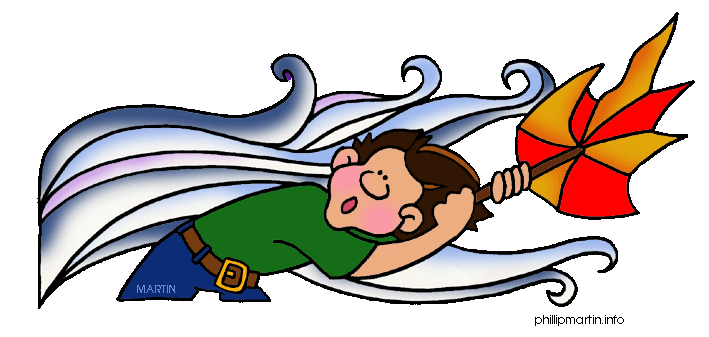 Getting Your Feet Wet
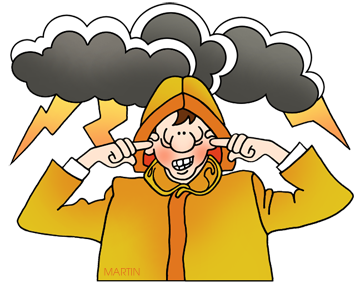 In pages 355 through 361 you’ll find instructions and assessments that will help you compose a free verse poem. Follow the five steps of the writing process for the poem you’ll be turning in soon.
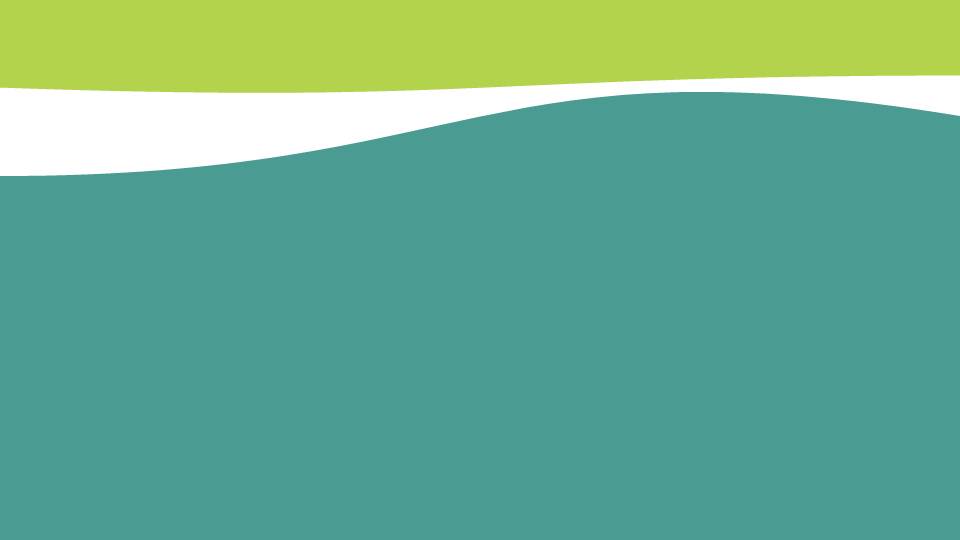 Prewriting
Selecting a Topic
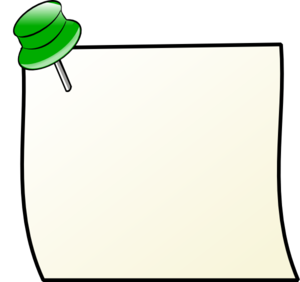 Listing
You will write a poem about a memory of some type of weather.  To generate possible topics, you can make a list of weather memories.
Riding home with Mom during a thunder store.
My bare feet on the street in front of my house.
Hurricane Carlos last year!
Losing my green kite in a windy afternoon.
A thunder clap that scared Fido.
Selecting a Topic
Sensory Chart
Text books usually explain, poems describe. Create a sensory chart, similar to this one to help yourself create effective images for your poem.
Homework
In your Skills Book complete pgs.  107-111. 
Subject-Verb Agreement 2
Subject-Verb Agreement 3
Subject-Verb Agreement 4
Subject-Verb Agreement Review
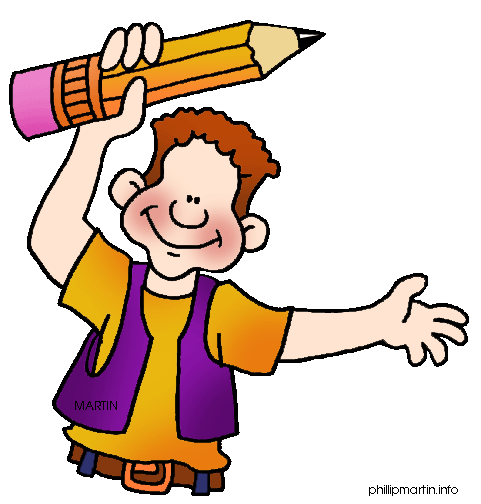 HIC!
Next
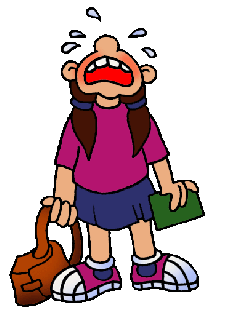 Research Writing
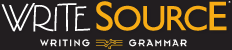 Jim Soto © 2016